ANALIZA UTICAJA KRATKOROČNIH PRORAČUNA PREKOGRANIČNIH PRENOSNIH KAPACITETA NA SMANJENJE NEŽELJENIH TOKOVA SNAGA
Neda Srdanović, CGES AD
Bogdana Knežević, CGES AD
Zoran Jovanović, CGES AD 
Ljubo Knežević, CGES AD
Sadržaj
1. UVOD 

2. NEDOSTACI PRETHODNOG PRISTUPA

3. PRORAČUN NEDELJNOG NTC-A 
    3.1  OPIS PRISTUPA 
    3.2  EFEKTI PRIMJENE 

4. NAREDNI KORACI
1. UVOD
Aktuelni vremenski okvir za proračune vrijednosti NTC-a 



Dugoročni ciljevi
2. NEDOSTACI PRETHODNOG PRISTUPA
Reprezentativnost modela 



Vremenska udaljenost
3. PRORAČUN NEDELJNOG NTC-a
3.1 OPIS PRISTUPA  

Privremeno rješenje koje ne predstavlja zamjenu za koordinisane proračune prenosnih kapaciteta na regionalnom nivou 

Nedjeljni prenosni kapacitet (TTC) utvrđuje se u slučaju da ostvareni tokovi snaga na granici prelaze vrijednost programiranih tokova uvećanih za marginu pouzdanosti prenosa (TRM)

Vrši se analiza sigurnosti na korigovanom modelu iz tekuće nedelje koji je u dnevnim analizama rezultirao najkritičnijim režimom rada
3. PRORAČUN NEDELJNOG NTC-a
3.1 OPIS PRISTUPA  

Kada rezultati analize sigurnosti u osnovnom scenariju pokazuju da ispad kritičnog elementa sistema dovodi do kaskadnog preopterećenja drugih elemenata sistema NTC se određuje po formuli :

          NTCN=NTCM+ΔNTCN-1

    NTCN – NTC za predmetnu nedjelju
    NTCM – NTC za predmetni mjesec
    ΔNTCN-1 – uvećanje mjesečnog NTC-a za tekuću nedelju
3. PRORAČUN NEDELJNOG NTC-a
3.1 OPIS PRISTUPA  

Ukoliko analiza sigurnosti u osnovnom slučaju pokazuje da ne dolazi do kaskadnog preopterećnja elemenata u sistemu, povećava se proizvodnja sve do pojave istog
Tada se nedeljni NTC određuje po formuli : 

         NTCN=NTCM+ΔNTCN-1+ΔNTCN

     ΔNTCN – promjena proizvodnje koja ne dovodi do kaskadnog preopterećenja elemenata sistema
3. PRORAČUN NEDELJNOG NTC-a
3.2 EFEKTI PRIMJENE

Osnovni očekivani efekat uvođenja prakse proračuna nedeljnog NTC-a je smanjenje neželjenih (parazitskih) tokova snaga u sistemu

Da bi se to ispitalo potrebno je uporediti planirane i realizovane tokove snaga na relevantnim pravcima prije i posle početka nedjeljnih proračuna (2020. i 2021.), što je otežano zbog početka rada nove kontrolne oblast KOSTT

Iz tog razloga izvršeno je poređenje ukupnih tranzita sistema (planskih i ostvarenih) u dva perioda: januar-februar 2020. godine sa periodom januar-februar 2021. godine.
3. PRORAČUN NEDELJNOG NTC-a
3.2 EFEKTI PRIMJENE
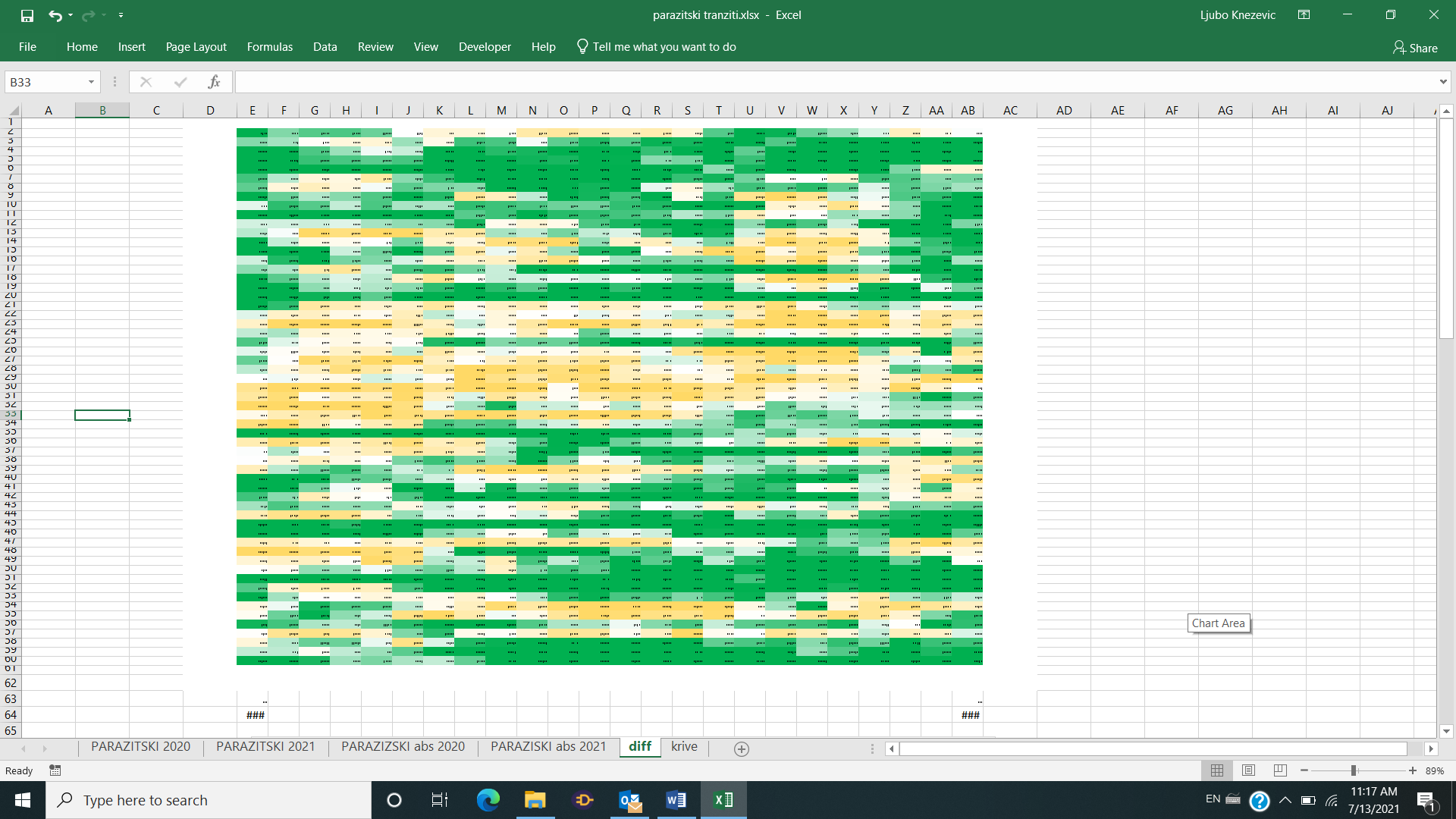 Slika 1.	Toplotna mapa razlika parazitskih tranzita preko EES-a Crne Gore u periodu januar-februar 2020. godine i 2021. godine (zeleno – manji tranzit u 2021. godini, narandžasto – veći)
3. PRORAČUN NEDELJNOG NTC-a
3.2 EFEKTI PRIMJENE
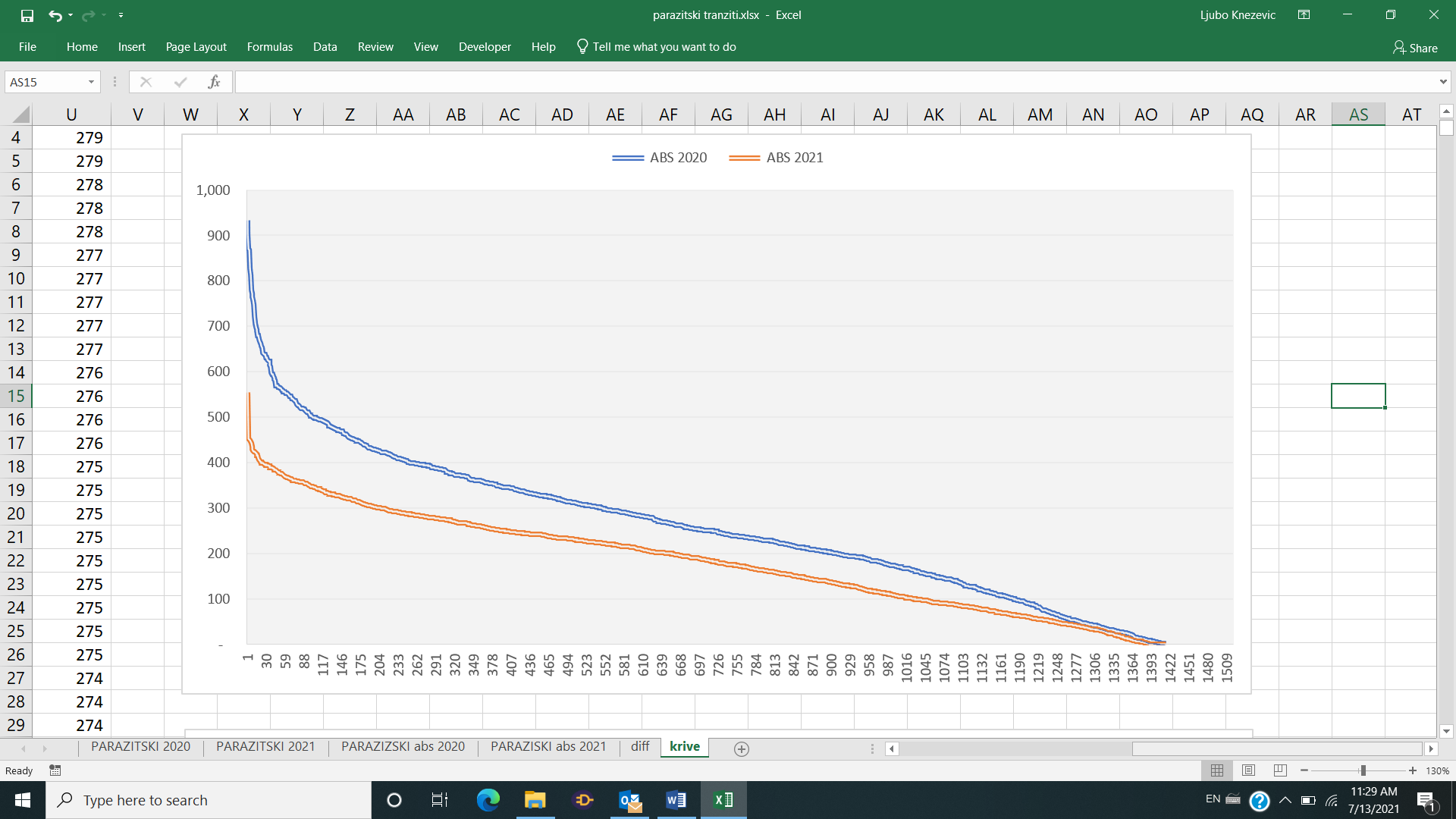 Slika 2.	Krive opterećenja elektroenergetskog sistema Crne Gore neželjenim tranzitima (u apsolutnom iznosu), u periodu januar-februar 2020. godine i 2021. godine
4.    NAREDNI KORACI
Pozitivni efekti proračuna NTC-a na nedjeljnom nivou na analiziranim granicama, jasno ukazuju na potrebu daljeg širenja opsega primjene ovog privremenog rješenja.


Naredni korak : nedjeljni proračun kapaciteta na granici Bosna i Hercegovina – Crna Gora i posmatranje kompozitnog pravca Crna Gora prema BiH i Srbiji
PITANJA ZA DISKUSIJU
Da li je nelogično, sa aspekta sigurnosti rada sistema, primjenjivati metodologiju iz poglavlja 3.2, dio koji se odnosi na pojavu kada, bez promjene proizvodnje u modelu, ispad kritičnog elementa sistema dovodi do kaskadnog poremećaja?


Prema mišljenju autora, da li je povećanje proizvodnje u Albaniji, odnosno puštanje u rad novih elektrana, doprinijelo smanjenju kružnih tokova?
Hvala na pažnji!